Пластичний обмін
Взаємозв'язок пластичного і енергетичного обміну
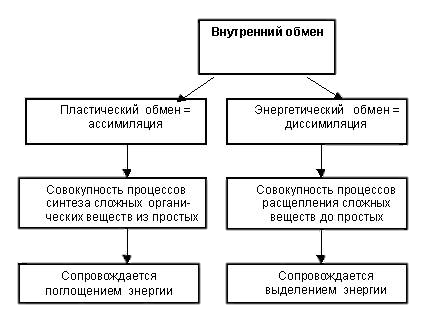 Пластичний обмін - сукупність реакцій синтезу органічних речовин в клітині з допомогою енергії. Синтез білків з амінокислот, жирів з гліцерину і жирних кислот - приклади біосинтезу в клітині.
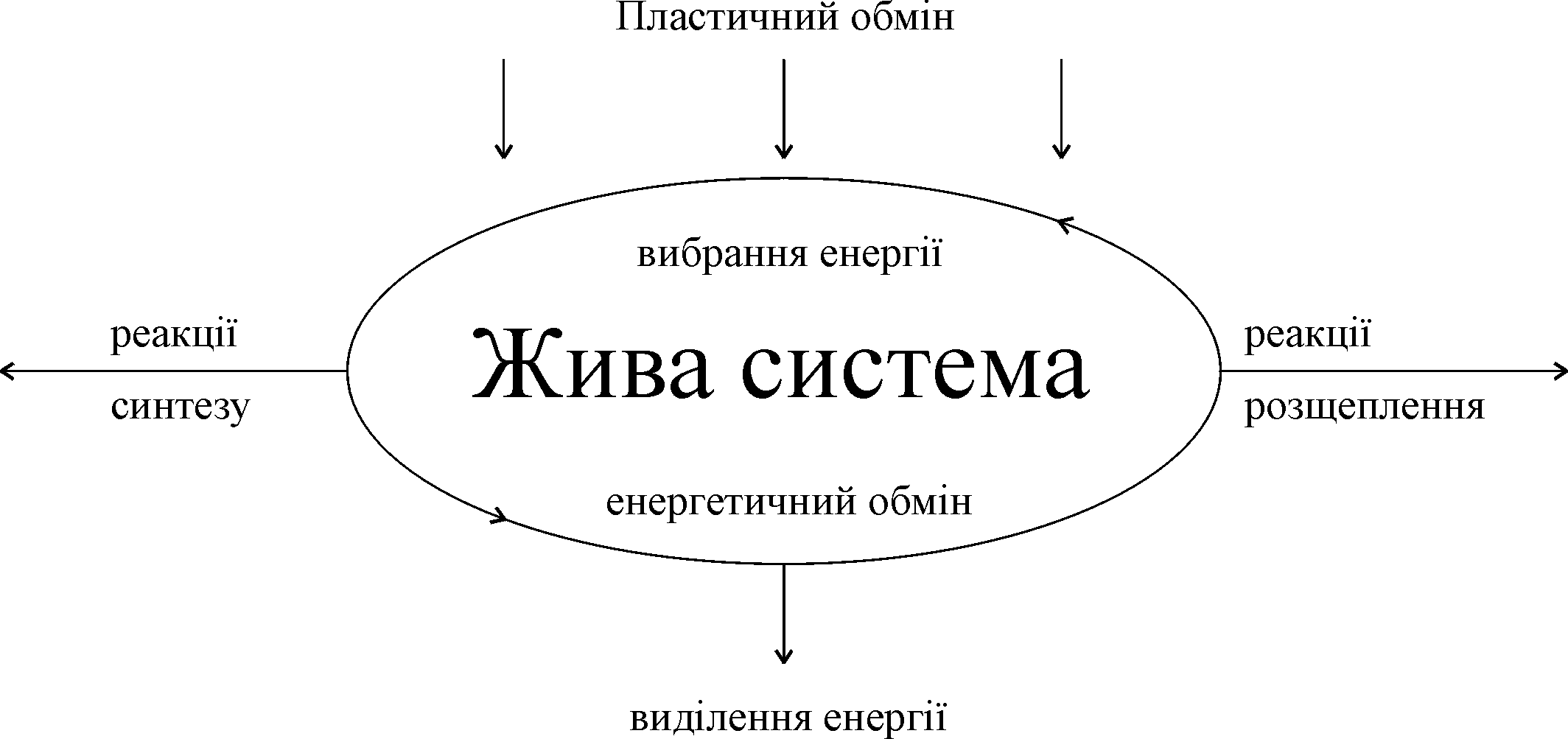 Значення
Значення пластичного обміну: забезпечення клітини будівельним матеріалом для створення клітинних структур; органічними речовинами, які використовуються в енергетичному обміні.
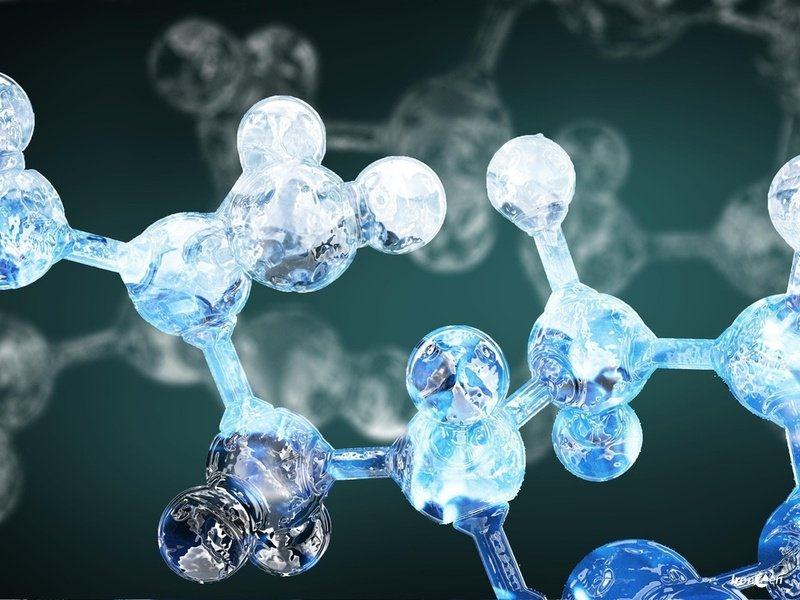 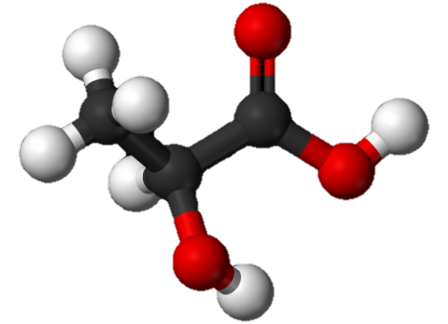 За типом асиміляції організми можуть бути автотрофними, гетеротрофними і міксотрофними.
Автотрофна асиміляція.
Автотрофні організми здатні самостійно синтезувати органічні речовини з неорганічних.
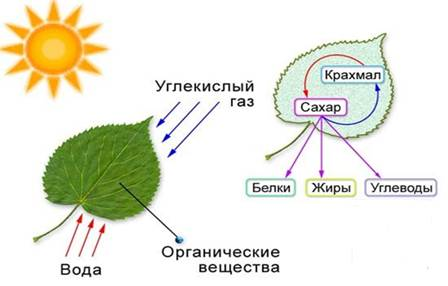 Гетеротрофна асиміляція
Гетеротрофна асиміляція відбувається в клітинах тварин, грибів, деяких бактерій, які синтезують органічні сполуки для свого тіла з вже готових органічних речовин, що надходять з їжею.
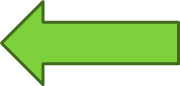 Міксотрофна асиміляція
Міксотрофна асиміляція спостерігається у організмів, які містять пігмент хлорофіл і на світлі можуть бути автотрофами, а за умов відсутності світла стають гетеротрофами.
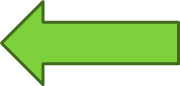